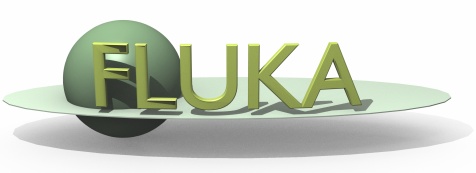 Exercise 4: Flair-2
Beginners FLUKA Course
Exercise 4: Flair-2
(during the lecture FLAIR 2)


download ex4.inp and ex4.flair into the ex4 directory

run it using FLAIR

process the different scoring files and plot the results